Отраслевой Совет по профессиональным квалификациям 
в лифтовой отрасли и сфере вертикального транспорта
Вопросы синхронизации требований сферы труда и системы профессионального образования и обучения
Деятельность национального лифтового союза  в области разработки профессиональных стандартов
В соответствии с Планом-графиком подготовки профессиональных стандартов в 2013-2014 годах, утвержденном приказом Минтруда России от 30.11.2012 г. № 565 НЛС в инициативном порядке  разработал проекты следующих профессиональных стандартов:
- ЭЛЕКТРОМЕХАНИК ПО ЛИФТАМ (утвержден приказом минтруда № 754н от 21.12.2013);- СПЕЦИАЛИСТ ПО ОЦЕНКЕ СООТВЕТСТВИЯ ЛИФТОВ ТРЕБОВАНИЯМ БЕЗОПАСНОСТИ (утвержден приказом минтруда № 756н от 21.12.2013);- ЭКСПЕРТ ОРГАНА ПО ОЦЕНКЕ СООТВЕТСТВИЯ  ЛИФТОВ ТРЕБОВАНИЯМ БЕЗОПАСНОСТИ (утвержден приказом минтруда № 753н от 21.12.2013); -  СПЕЦИАЛИСТ ПО ЭКСПЛУАТАЦИИ ЛИФТОВОГО ОБОРУДОВАНИЯ (утвержден приказом Минтруда № 18н от 07.01.2014) ;Находятся на этапе утверждения в НСПК проекты следующих профессиональных стандартов:- ЛИФТЕР-ОПЕРАТОР ПО ОБСЛУЖИВАНИЮ ЛИФТОВ И ПЛАТФОРМ ПОДЪЕМНЫХ
 ДИСПЕТЧЕР АВАРИЙНО-ДИСПЕТЧЕРСКОЙ СЛУЖБЫ
- ЭЛЕКТРОМЕХАНИК ПО ЭКСПЛУАТАЦИИ, ТЕХНИЧЕСКОМУ ОБСЛУЖИВАНИЮ И РЕМОНТУ     ЭСКАЛАТОРОВ И ПАССАЖИРСКИХ КОНВЕЙЕРОВ
- СПЕЦИАЛИСТ ПО ОБОРУДОВАНИЮ ДИСПЕТЧЕРСКОГО КОНТРОЛЯ
Основания для обеспечения соответствия
«Федеральный закон об образовании» от 29.12.2012 N 273-ФЗ, Ст. 11. п.7
«… При формировании федеральных государственных образовательных стандартов профессионального образования учитываются положения соответствующих профессиональных стандартов..» 
  
«Правила разработки, утверждения Федеральных государственных образовательных стандартов и внесения в них изменений»,  утвержденные постановлением Правительства РФ от 5 августа 2013 г. № 661с изменениями от 12 сентября 2014 г. № 928
«…Разработчики проектов стандартов профессионального образования и проектов вносимых в указанные стандарты изменений обеспечивают учет в проектах положений соответствующих профессиональных стандартов…»
Система взаимозависимости и взаимовлияния
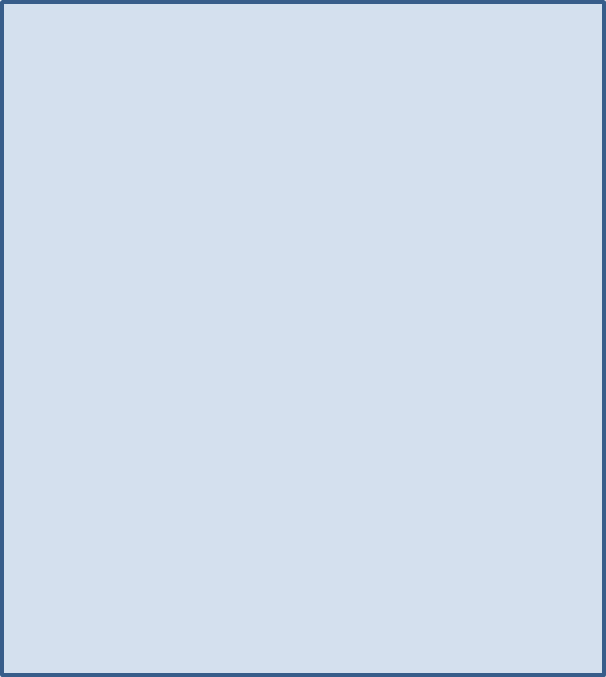 Система образования
Содержание труда
Механизм актуализации содержания ФГОС в соответствии с ПС
Содержание образовательной программы
Сфера труда
Карта соответствия
Модель 1Профессиональный стандарт- несколько ФГОС
Профессиональное обучение
Профессиональный стандарт

ОТФ         ОТФ       ОТФ

ТФ  ТФ  ТФ  ТФ  ТФ  ТФ
ФГОС СПО ППКРС
ФГОС СПО
ФГОС ВО
Профессиональный стандарт 16.003 «Электромеханик по лифтам»
ОТФ А - программы профессионального обучения или СПО по программам подготовки квалифицированных рабочих –  ФГОС СПО 13.01.14 «Электромеханик по лифтам»;

ОТФ В-С  - СПО по программы подготовки квалифицированных рабочих или программам специалистов среднего звена –  ФГОС СПО 13.01.14 «Электромеханик по лифтам» или ФГОС СПО 13.02.11 «Техническая эксплуатация и обслуживание электрического и электромеханического оборудования (по отраслям)»;

ОТФ D требует освоения СПО по программам подготовки специалистов среднего звена или ВО по программам бакалавриата, магистратуры, специалитета  ФГОС СПО 11.02.14 «Электронные приборы и устройства» или ФГОС ВО 11.03.03 «Конструирование и технология электронных средств»
Профессиональный стандарт 16.004 «Специалист по эксплуатации лифтового оборудования»
ОТФ А «Организация эксплуатации лифтов» это может быть любой ФГОС из следующих  укрупненных групп:
Техника и технологии строительства 
Электроника, радиотехника и системы связи
Фотоника, приборостроение, оптические и биотехнические системы и технологии
Электро- и теплоэнергетика
Машиностроение
Техносферная безопасность и природообустройство
Техника и технологии наземного транспорта
Управление в технических системах
Экономика и управление

ОТФ В «Организация технического обслуживания и ремонта лифтов» это может быть любой ФГОС из укрупненных групп: 
Электро- и теплоэнергетика, 
Машиностроение
Техносферная безопасность и природообустройство 
Техника и технологии наземного транспорта
Управление в технических системах
Сравнительный анализ  ФГОС ППКРС «Электромеханик по лифтам»  и ПС «Электромеханик по лифтам» ОТФ А и ОТФ В
Модель 2ФГОС - несколько профессиональных стандартов
Профессиональный стандарт
ФГОС *
Профессиональный стандарт
Профессиональный стандарт
Профессиональный стандарт
* Пример, ФГОС СПО 13.01.14 «Электромеханик по лифтам»
ФГОС 13.02.11 «Техническая эксплуатация и обслуживание электрического и электромеханического оборудования (по отраслям)» и ПС «электромеханик по лифтам» (ОТФ С и ОТФ D)
ФГОС и ПС редко имеют прямые взаимные соответствия:
Образовательный стандарт (ФГОС) определяет рамочные требования к процессу и результатам профессионального образования. Образовательные задачи в стандарте формулируются обобщенно, а конкретизируются в образовательной программе, где учитываются отраслевая специфика и требования работодателей. Эта возможность заложена как в вариативной части (20- 50% времени, отводимого на учебные циклы) ФГОС, так и в свободной трактовке программ общепрофессиональных дисциплин и профессиональных модулей.
ФГОС высшего образования (ВО) по программам бакалавриата, магистратуры, специалитета наиболее широко охватывает область профессиональной деятельности. Наиболее узконаправленно формулируется ФГОС для получения образования по программам подготовки квалифицированных рабочих (СПО). ФГОС по программам подготовки специалистов среднего звена (СПО) занимает промежуточное положение.
Профессиональный стандарт - это описание требований к рабочему месту в системе отдельно взятого производственного процесса. Профессиональное образование (и ФГОС, соответственно) нацелено на становление профессионального мировоззрения, на определение молодого человека в сфере отрасли, освоение её языка. Профессиональное образование позволяет выпускнику иметь множественные варианты для развития профессиональной карьеры. Выпускники, освоившие одну и ту же программу, могут занять разные рабочие места а, следовательно,  решать разные задачи в различных условиях, в соответствии с разными профессиональными стандартами.
Предложения Отраслевого совета в лифтовой отрасли и сфере вертикального транспорта
Вносить изменения в Федеральные государственные образовательные стандарты стоит исключительно деликатно, не забывая об интересах их пользователей из других отраслей и о цели широкой базовой общепрофессиональной подготовки.
Целью соотнесения должно стать определение степени покрытия поля профессиональных квалификаций, как профессиональными стандартами, так и с другой стороны, образовательными стандартами профессионального образования.
Спасибо за внимание!